ONE STOP SHOPUm novo paradigma em Patologia & Genômica
Leonard M. da Silva MD, PhDOncoclínicas Precision Medicine, São Paulo, Brazil
A especialidade Patologia
Diagnóstico e estadiamento doenças neoplásicas
Planejamento da equipe multidisciplinar
Características tumorais  eligibilidade “clinical trials”
Complexidade  Medicina personalizada
▪ 1967 WHO 
▪ 1981 WHO 
▪ 1999 WHO 
▪ 2004 WHO 
▪ 2015 WHO 

                 




HE  HE + mucina  IHQ  Genética  Multidisciplinar
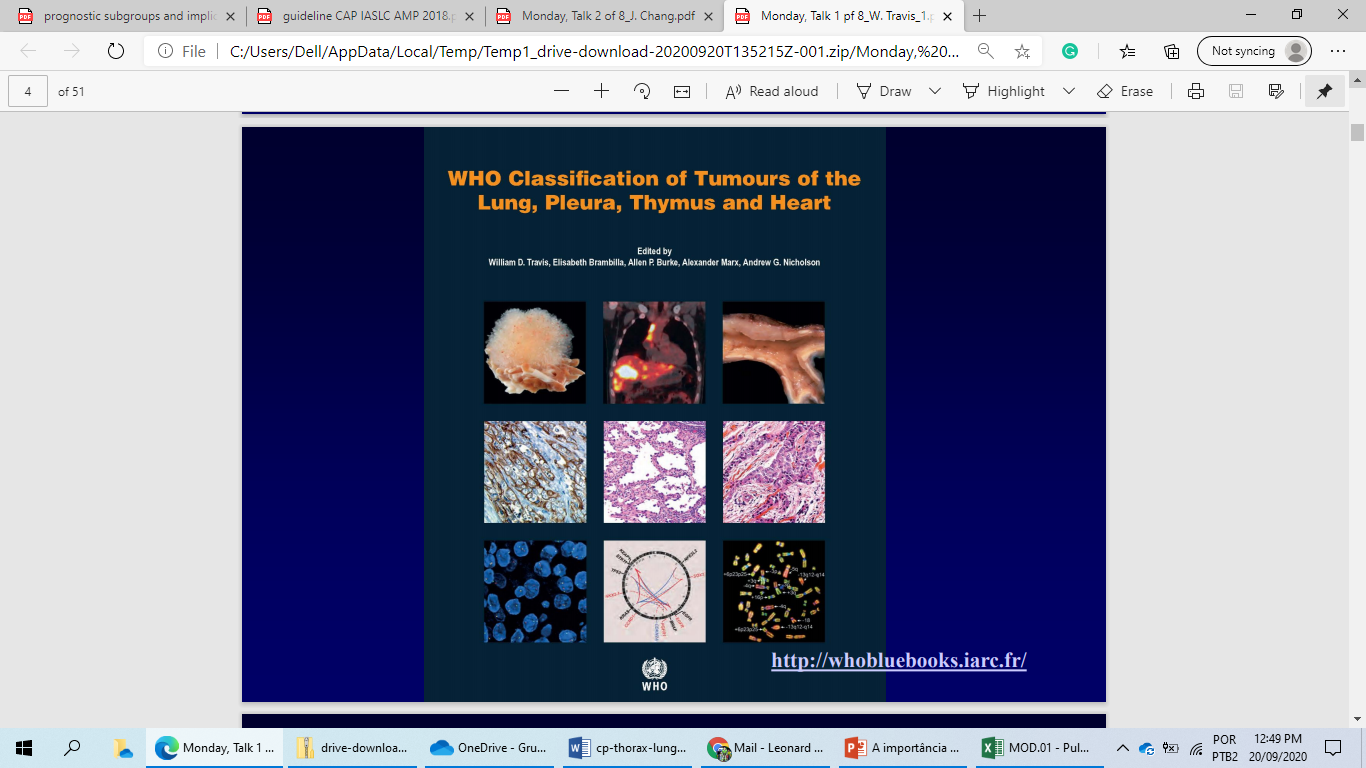 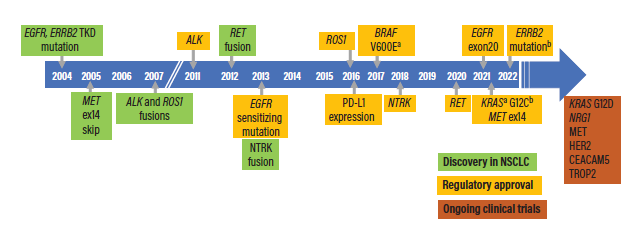 IASLC ATLAS OF MOLECULAR TESTING FOR TARGETED THERAPY IN LUNG CANCER
PROJECTED APPROVAL OF TISSUE-AGNOSTIC BIOMARKERS
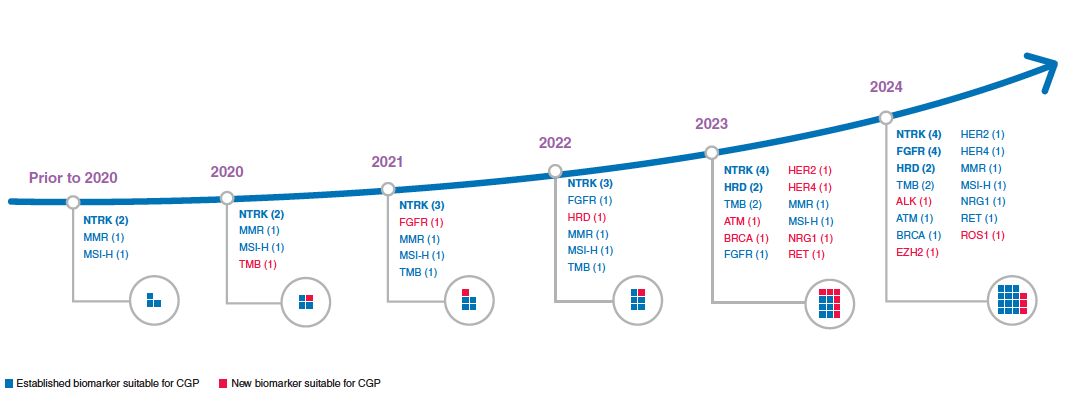 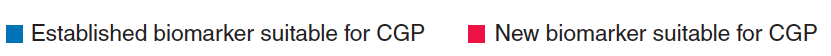 CGP: Comprehensive Genomics Profiling
Thomas et al, Nature 2020
Patologia & Genômica integradas
Health care delivery system:
Redução de custos
Melhor tratamento – “followed guidelines”
Integralidade do fluxo diagnóstico
Segurança para o paciente
Caso de vida real - Tumor de pulmãoDiagnóstico externo: Carcinoma combinado (adenocarcinoma + carcinoma de pequenas células) – ALK positivoCaso discutido no Board semanal de tóraxRevisão, IHQ e análise molecular (NGS) na OCPM
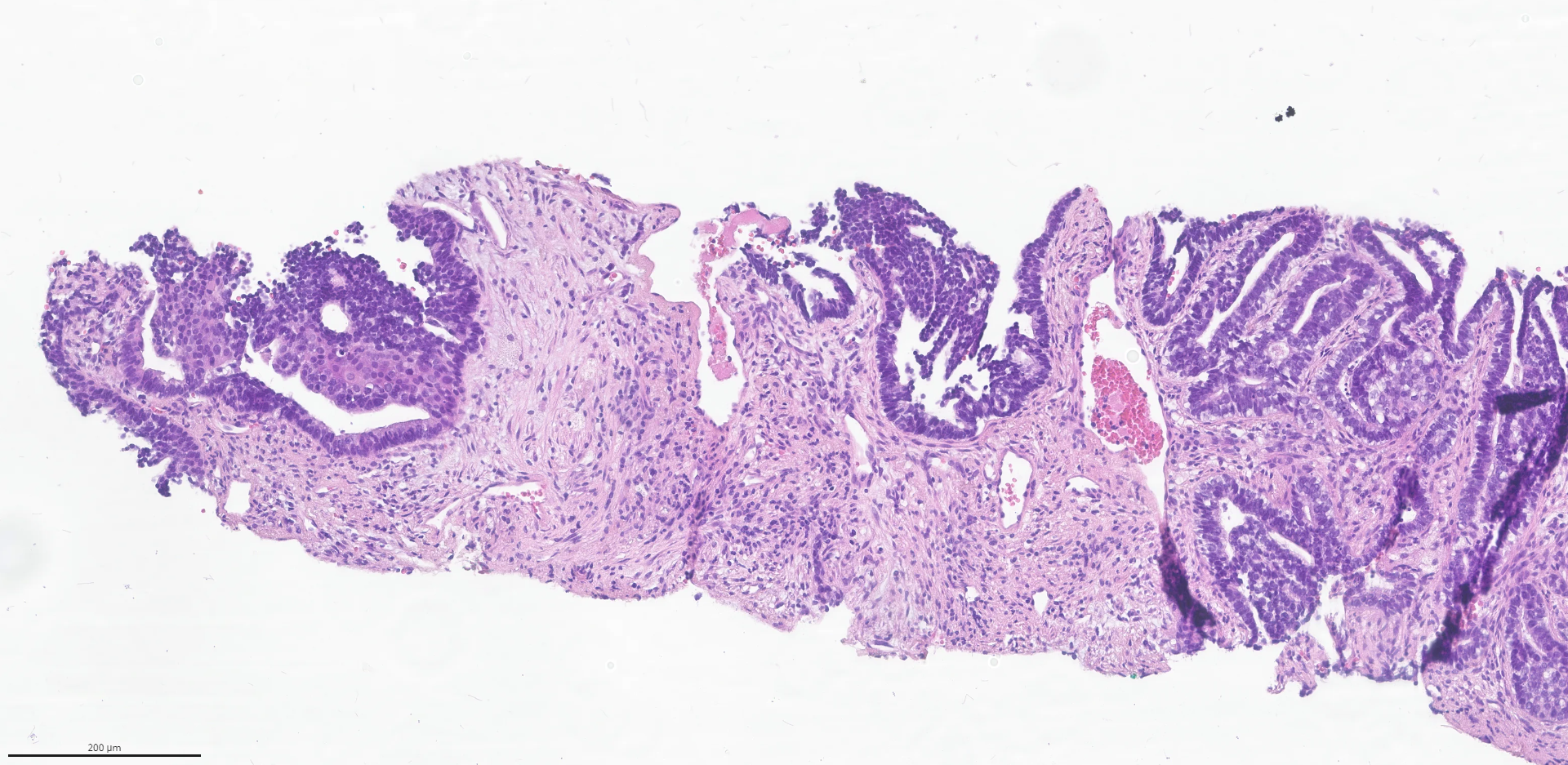 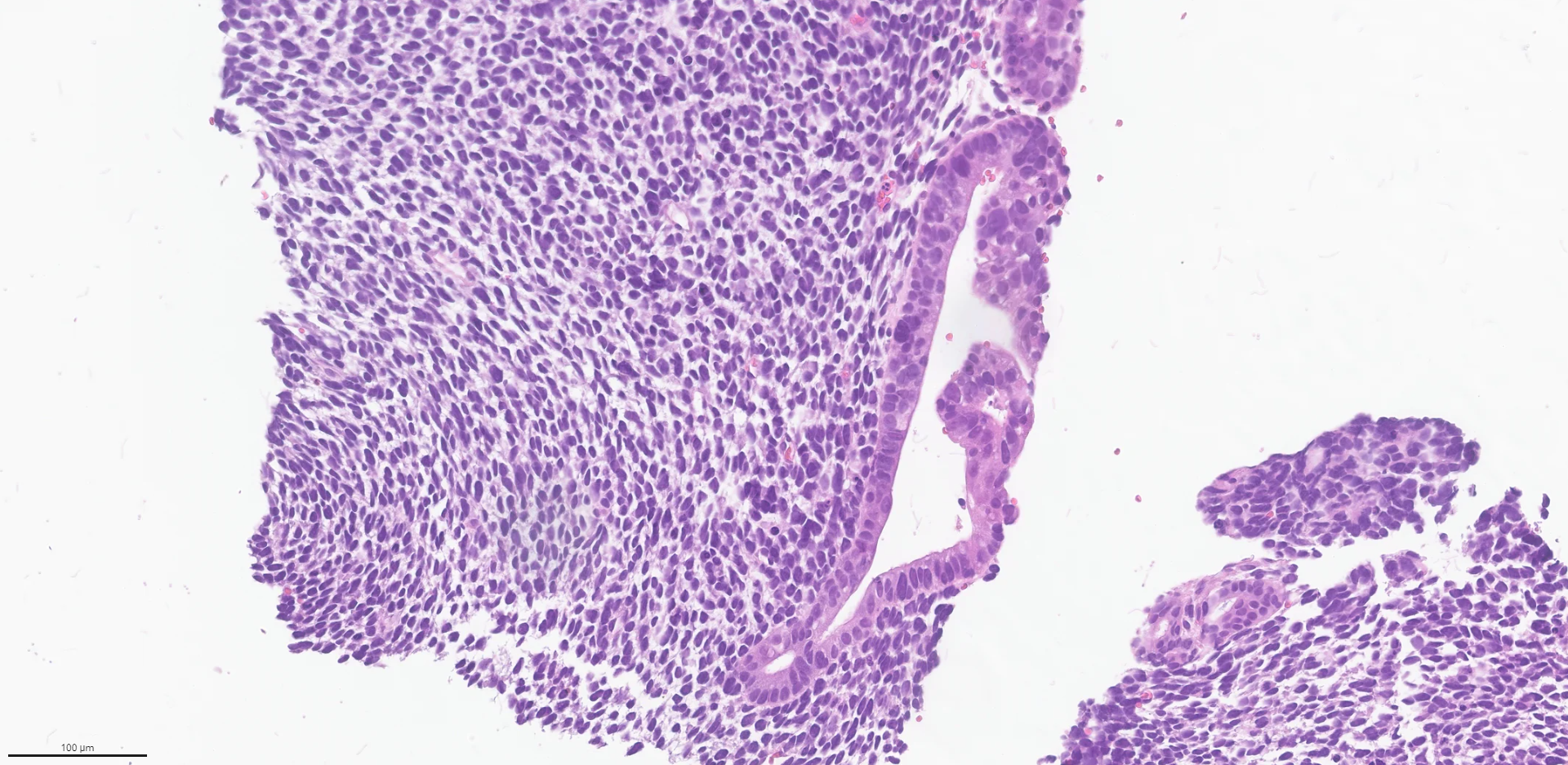 CKs - IHQ
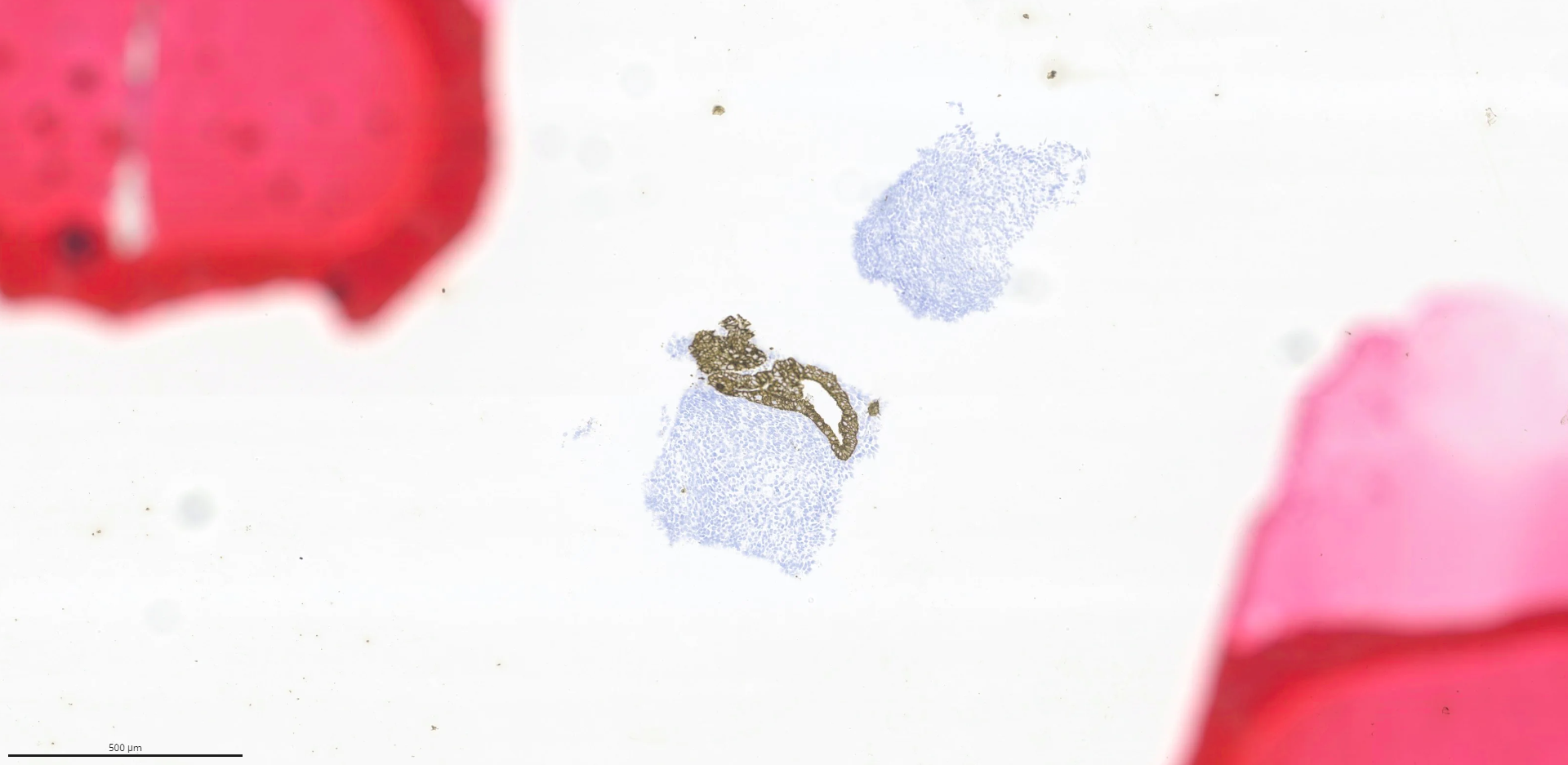 TTF1 - IHQ
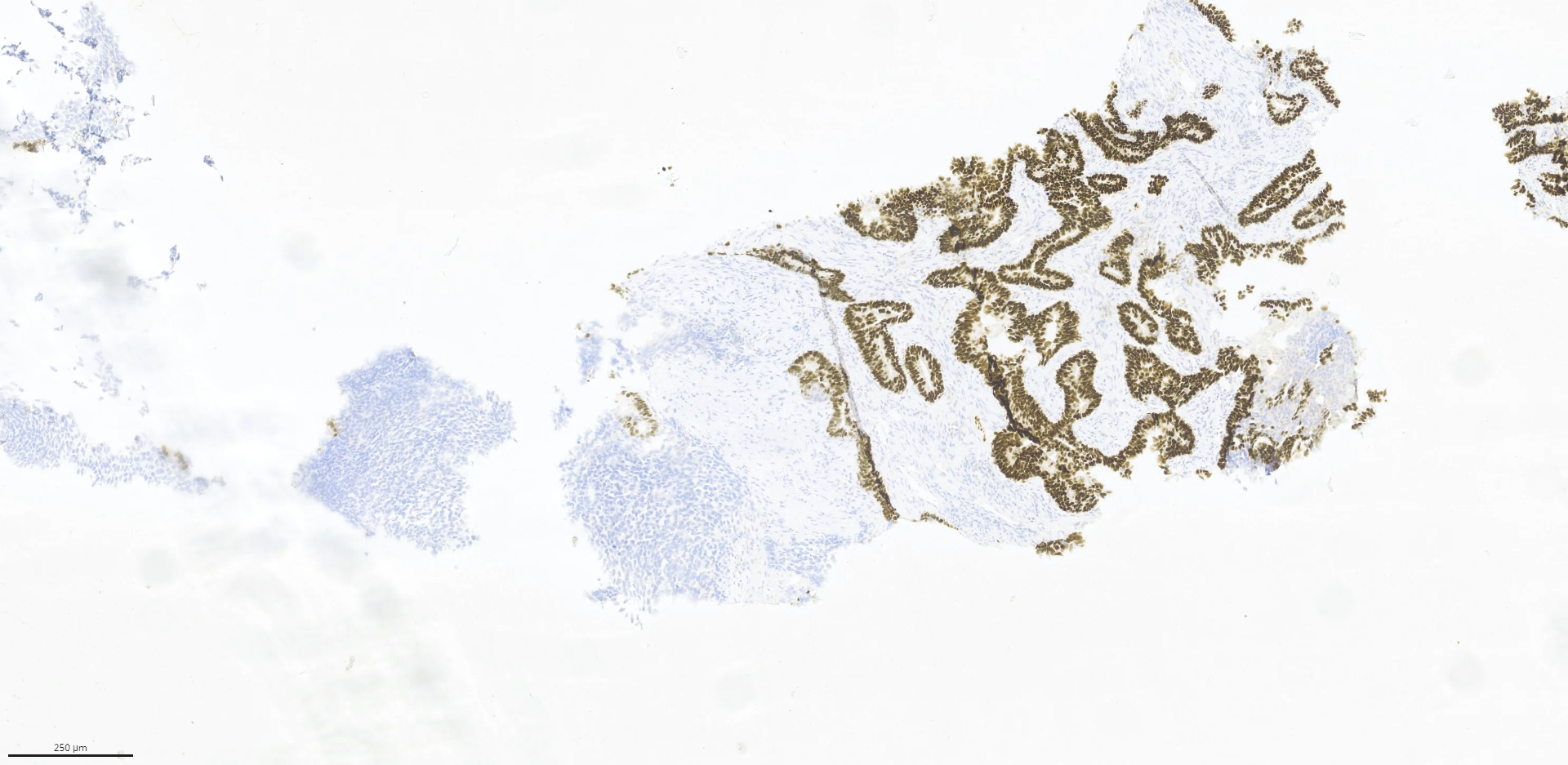 Sinaptofisina - IHQ
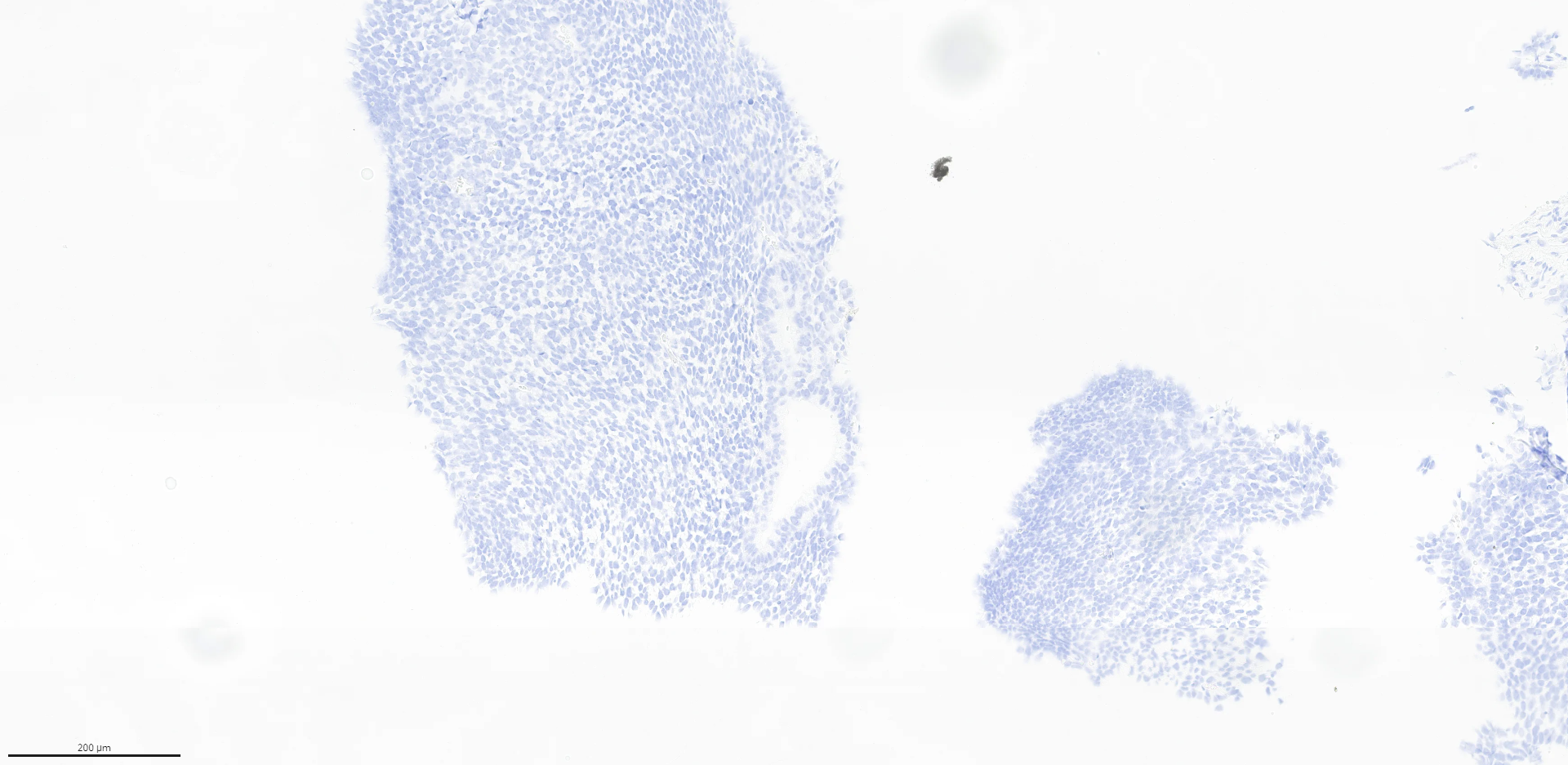 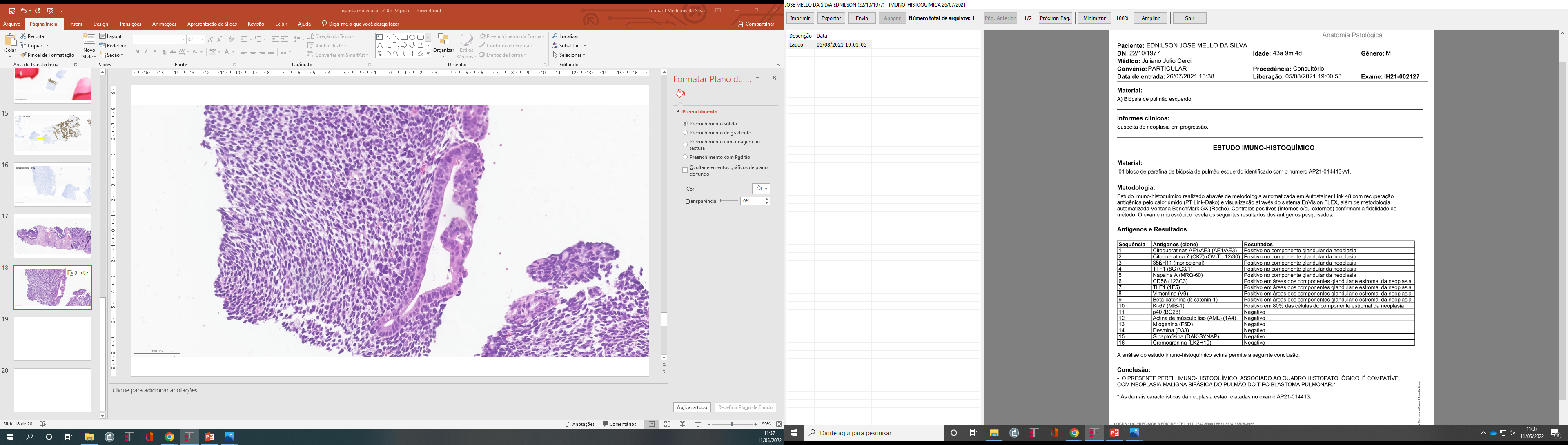 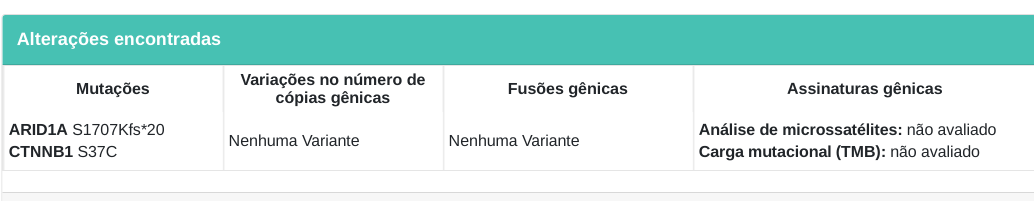 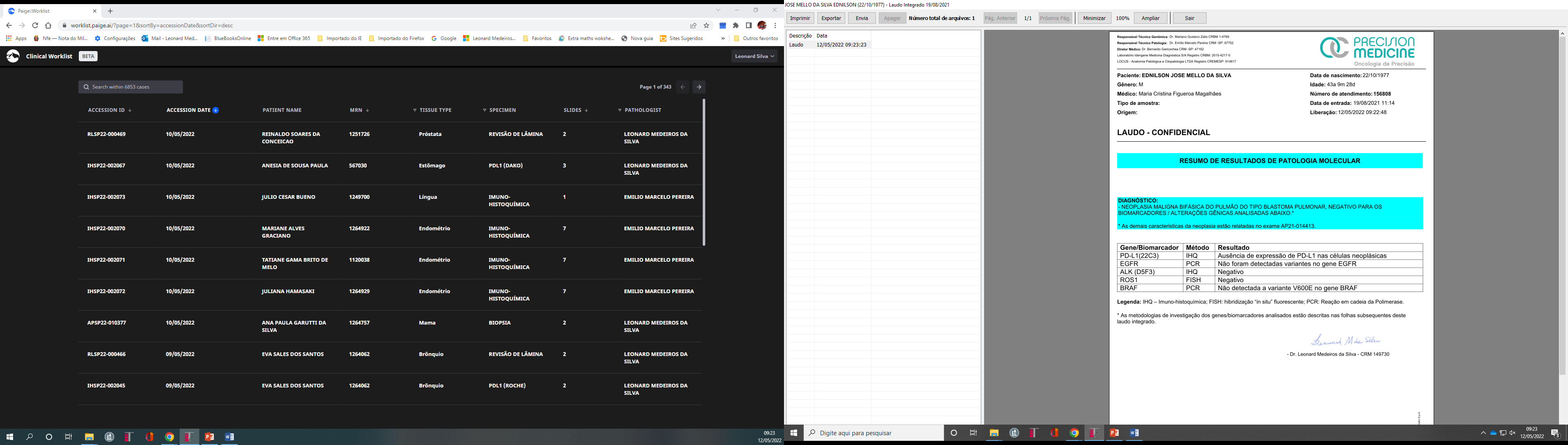 Tumor de pulmãoDiagnóstico externo – Carcinoma combinado (adenocarcinoma + carcinoma de pequenas células) – ALK positivoRevisão, IHQ e análise molecular (NGS) na OCPM:- Blastoma pulmonar
Excisão da amostra tecidual
Biópsia
Espécime cirúrgico
Fixação em formalina neutra
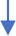 Embebição em parafina
Fatores analíticos
Calibração de maquinário, controles corretos, interpretação dos resultados em contexto clínico apropriado.
Fatores pré-analíticos
Tempo de isquemia, tamanho da amostra, tempo e condições de fixação, processamento do tecido, tempo de armazenamento do tecido e as condições de armazenamento.
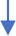 Histopatologia/Seleção tecidual
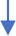 Imuno-histoquímico/genômica
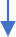 Análise
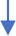 Interpretação
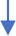 Laudo
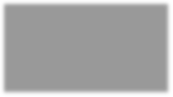 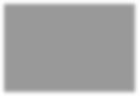 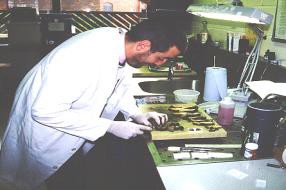 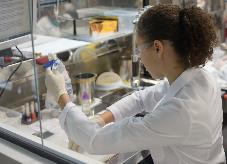 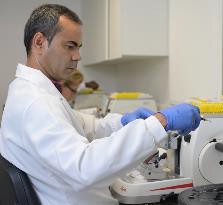 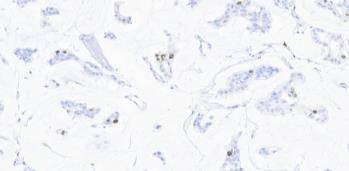 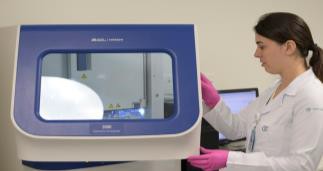 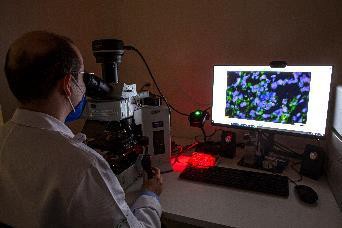 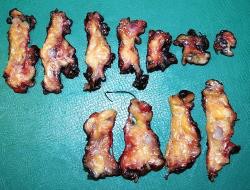 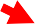 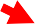 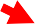 Compton CC, et al. Arch Pathol Lab Med. 2019 Nov;143(11):1346-1363.
Imagens: Acervo do autor
Metodologias...
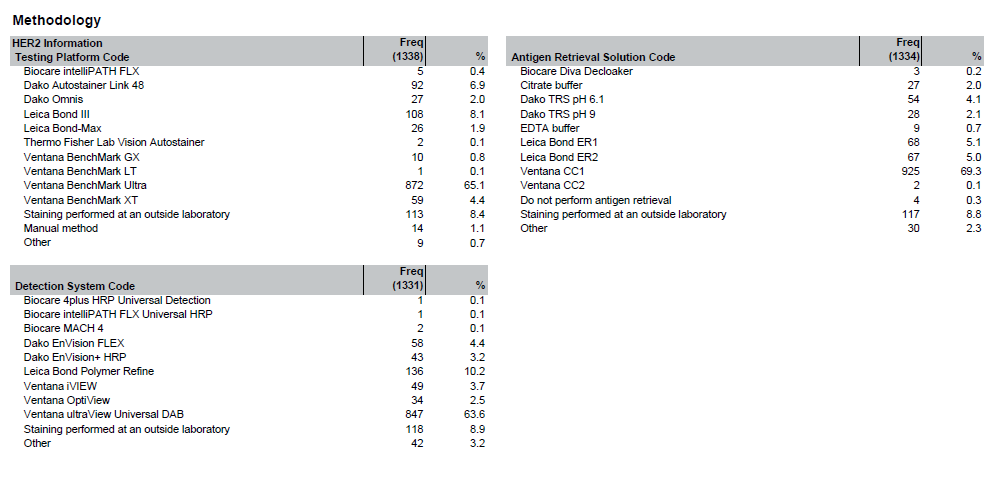 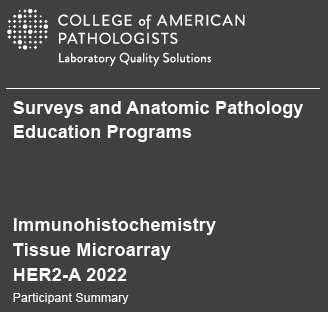 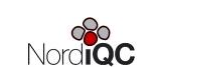 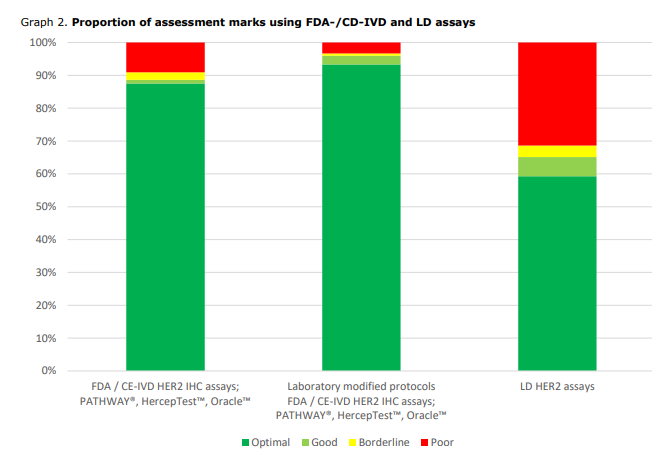 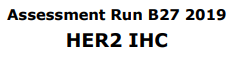 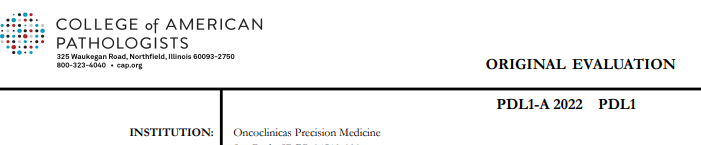 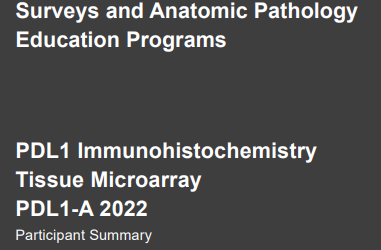 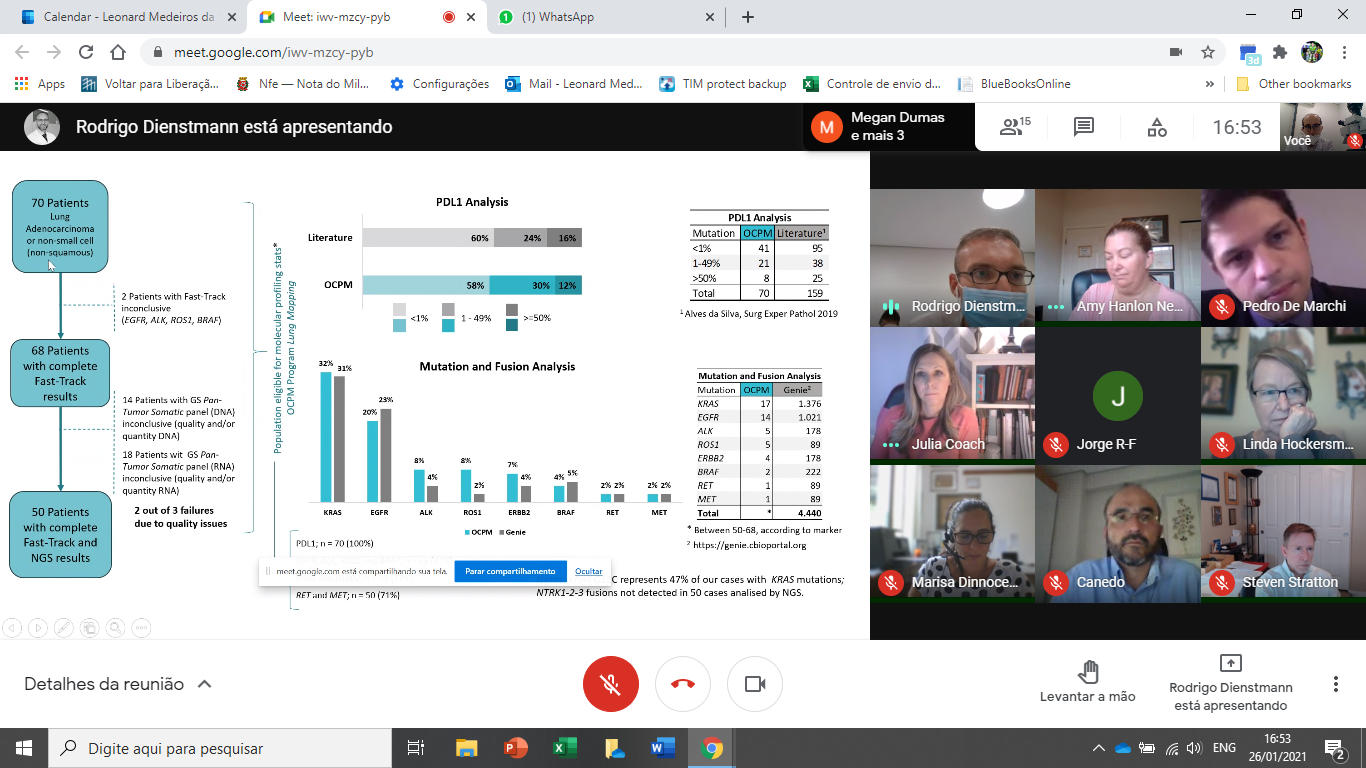 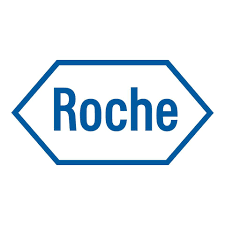 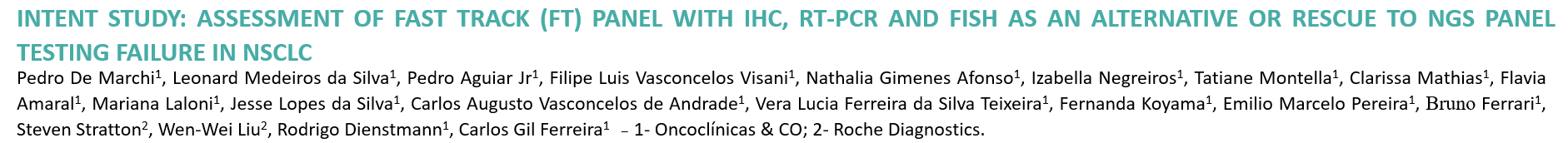 N = 300
Key Eligibility Criteria

Non-squamous NSCLC

NGS testing indication according to attending physician
Fast tracka + NGS trackb
Primary endpoint:
Feasibility rate*

Secondary endpoints:
Unsuitable NGS rate;
Sequencing failure rate;
Succesful first pass staining rate;
Inter-reader agreement between pathologists on assesment of IHC markers;
Median turnaround (TAT) for all FT and NGS
≥140 μm
tumor
Pathological evaluation
<140 μm
tumor
Fast tracka
a – RT-PCR for EGFR and BRAF; IHC for ALK; FISH for ROS1
b – Pan-tumor somatic panel (ArcherTM technology - DNA and RNA sequencing of 180 genes)
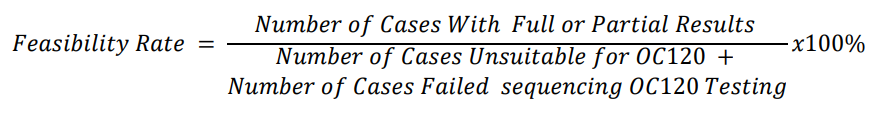 *
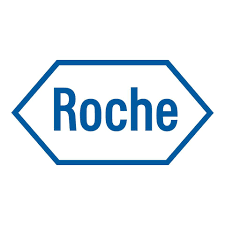 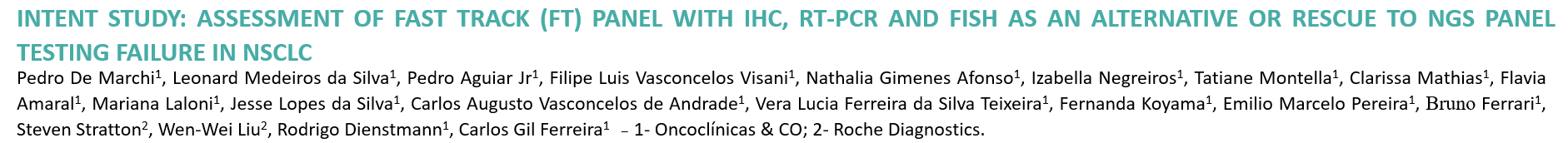 N = 300
Key Eligibility Criteria

Non-squamous NSCLC

NGS testing indication according to attending physician
Fast tracka + NGS trackb
Primary endpoint:
Feasibility rate*

Secondary endpoints:
Unsuitable NGS rate;
Sequencing failure rate;
Succesful first pass staining rate;
Inter-reader agreement between pathologists on assesment of IHC markers;
Median turnaround (TAT) for all FT and NGS
≥140 μm
tumor
Pathological evaluation
<140 μm
tumor
Fast tracka

27/72 pelo menos um resultado positiivo
a – RT-PCR for EGFR and BRAF; IHC for ALK; FISH for ROS1
b – Pan-tumor somatic panel (ArcherTM technology - DNA and RNA sequencing of 180 genes)
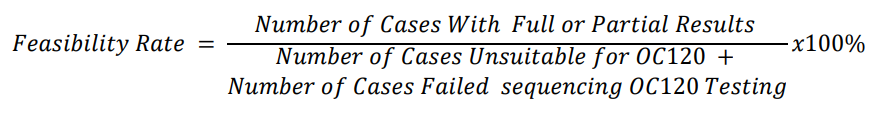 *
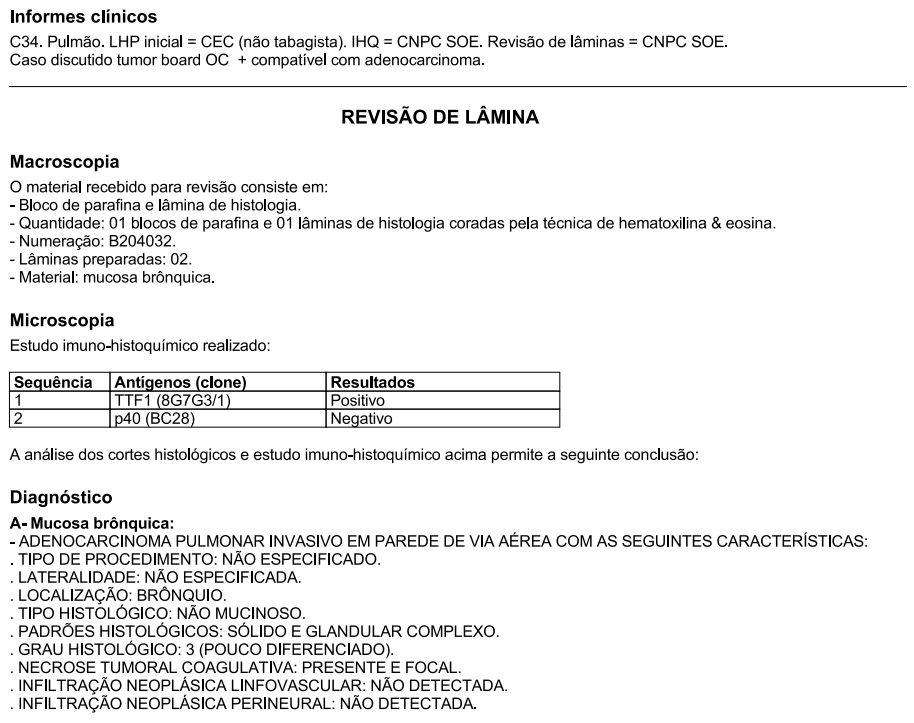 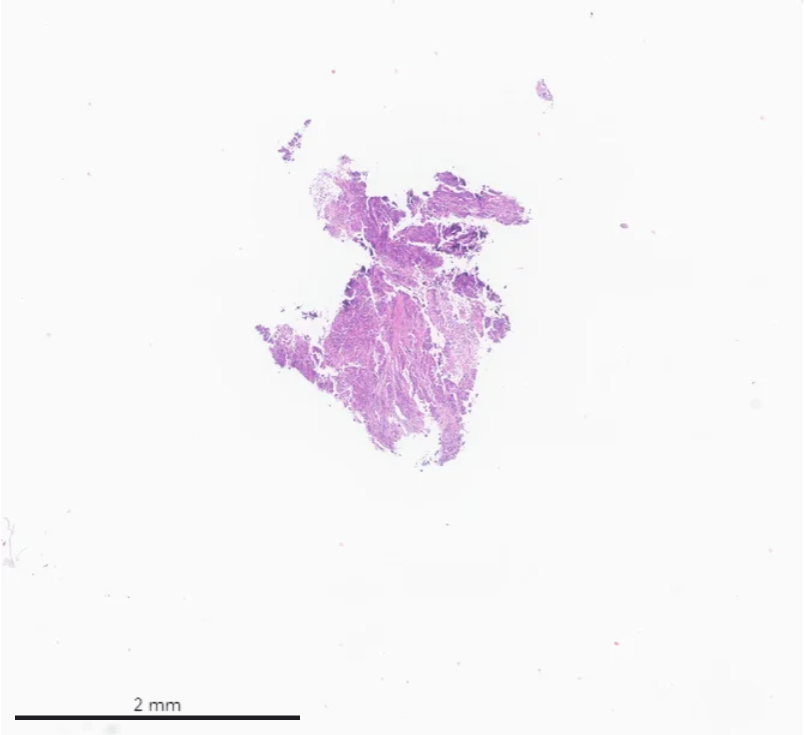 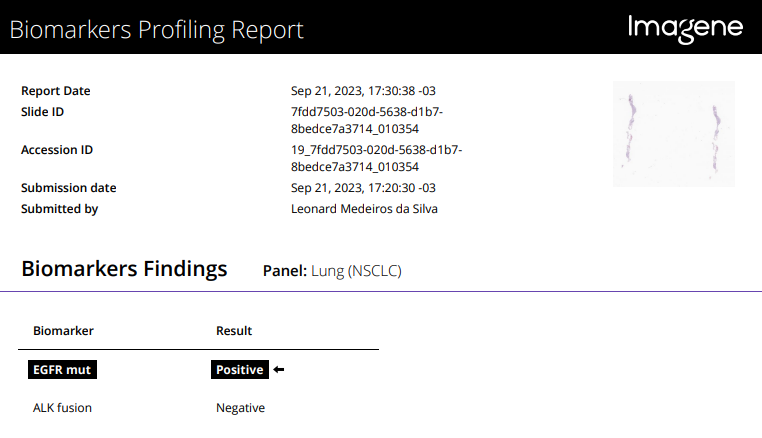 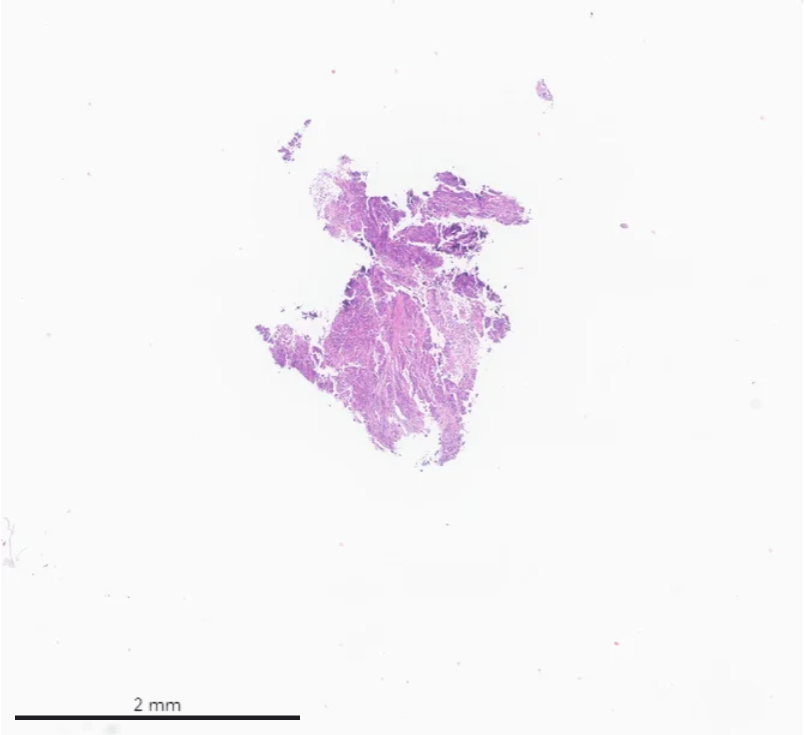 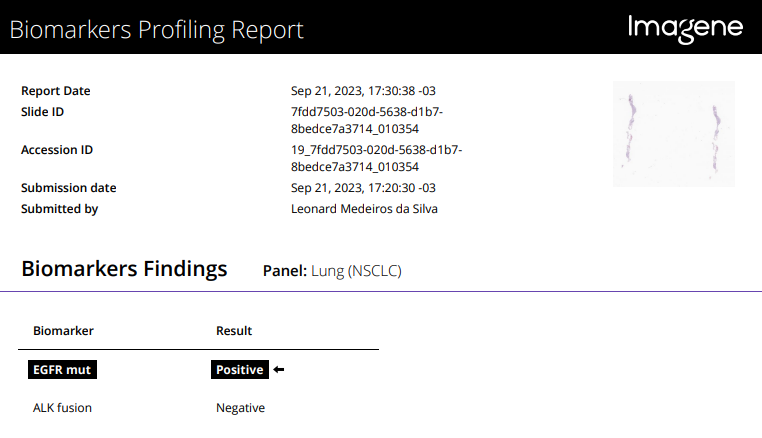 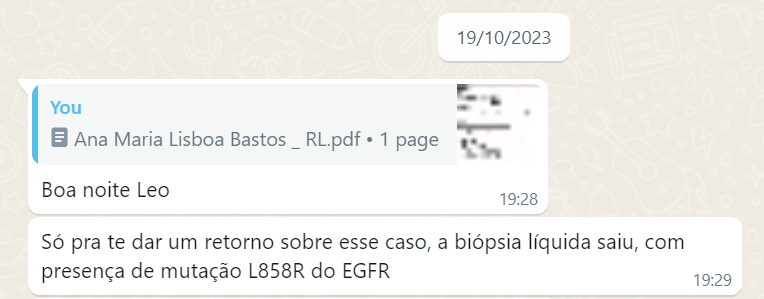 COBAS®
Anatomic Pathology
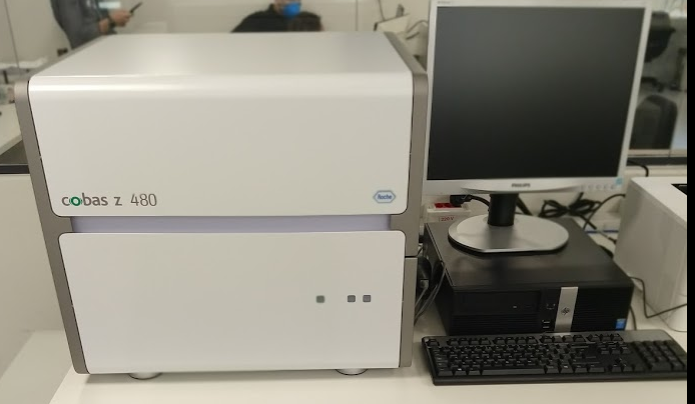 ONE STOP SHOPPatologia & Genômica
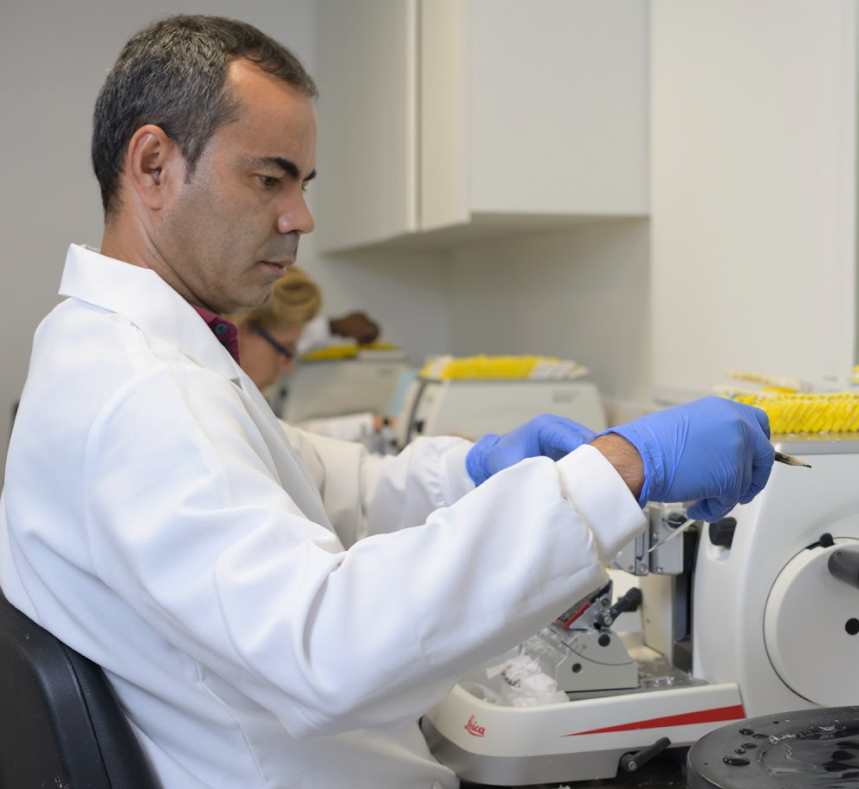 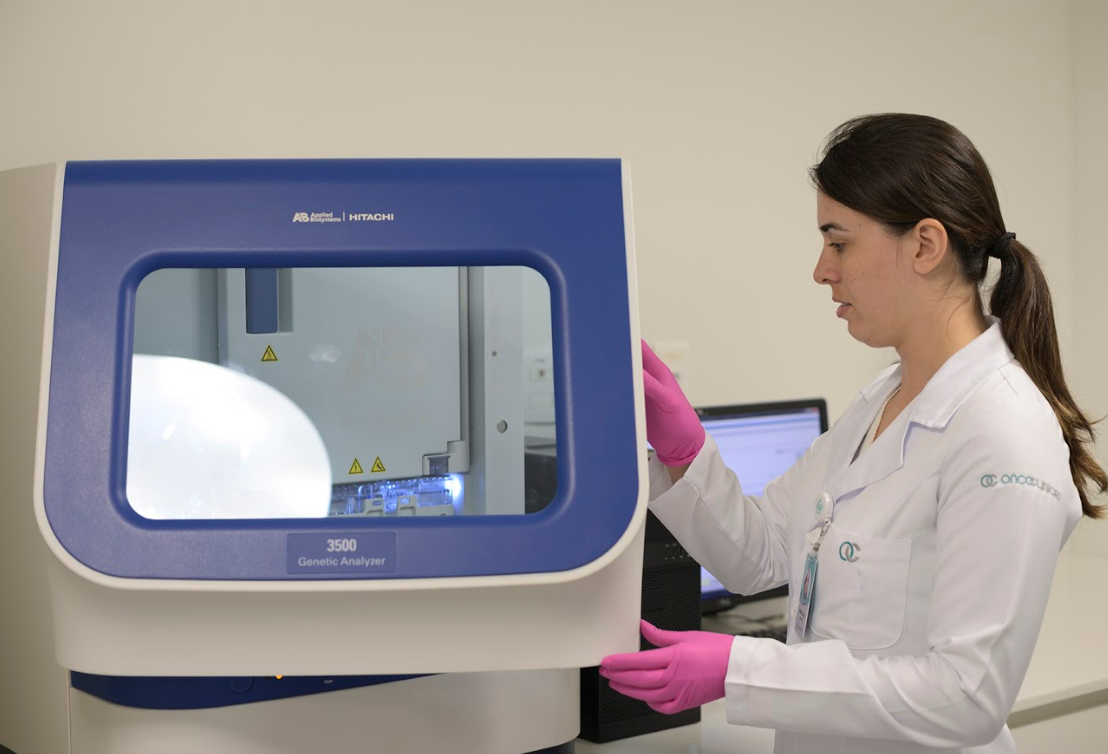 ABI 3500®
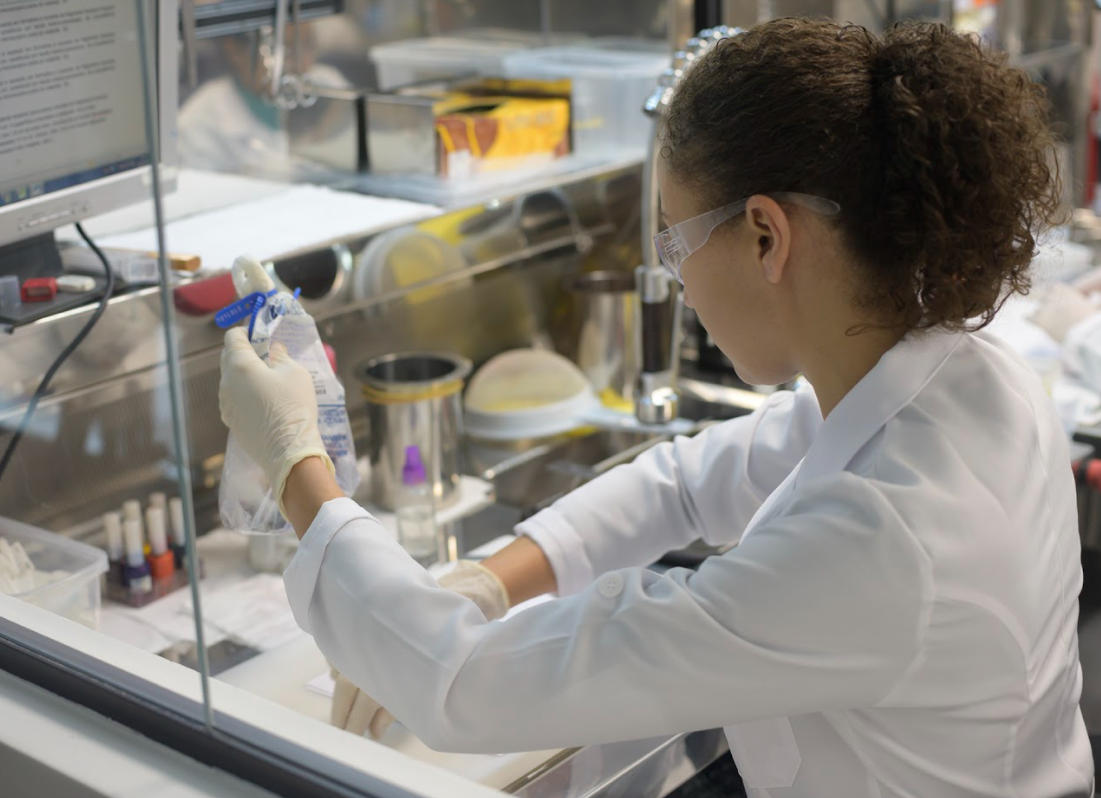 NEXTSEQ® and MISEQ®
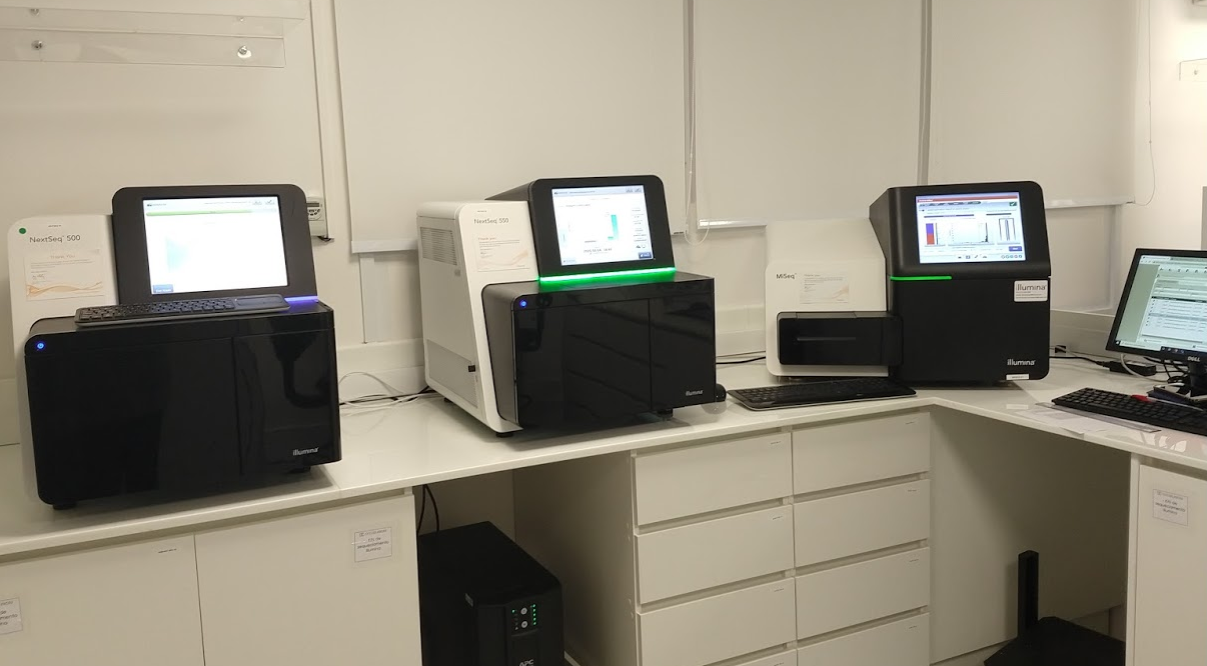 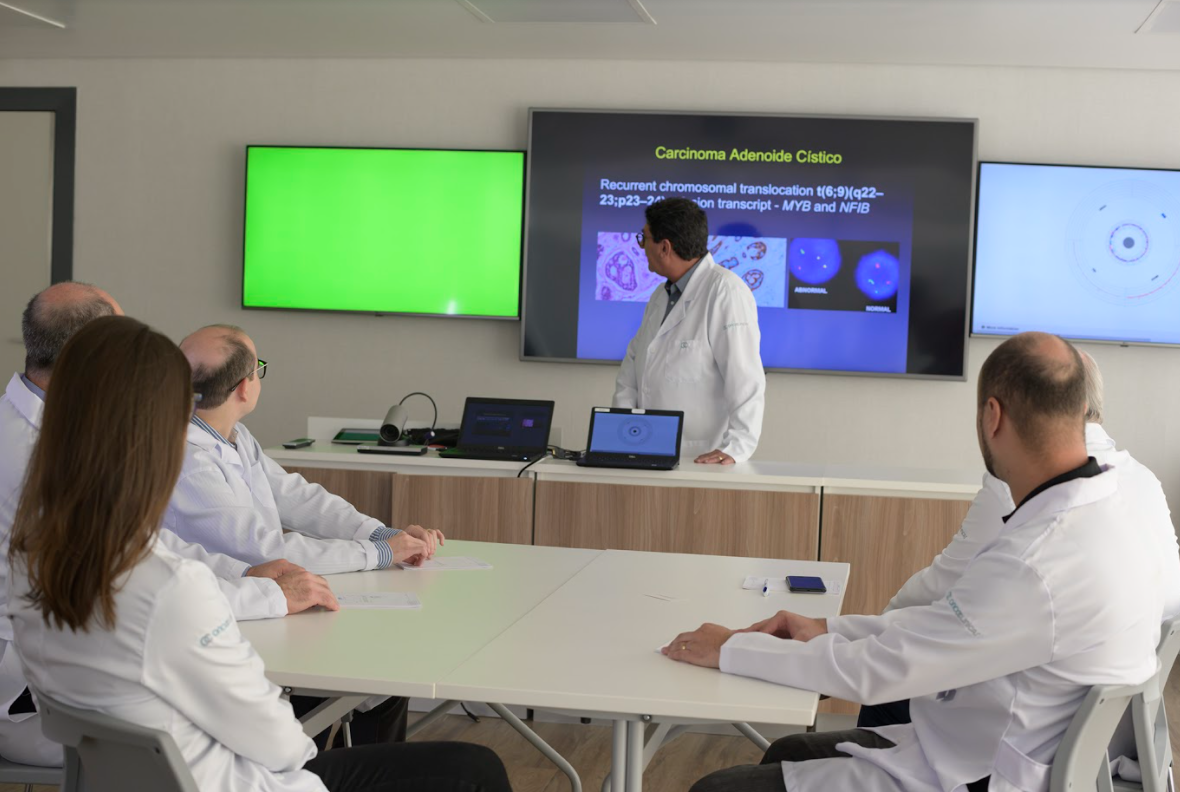 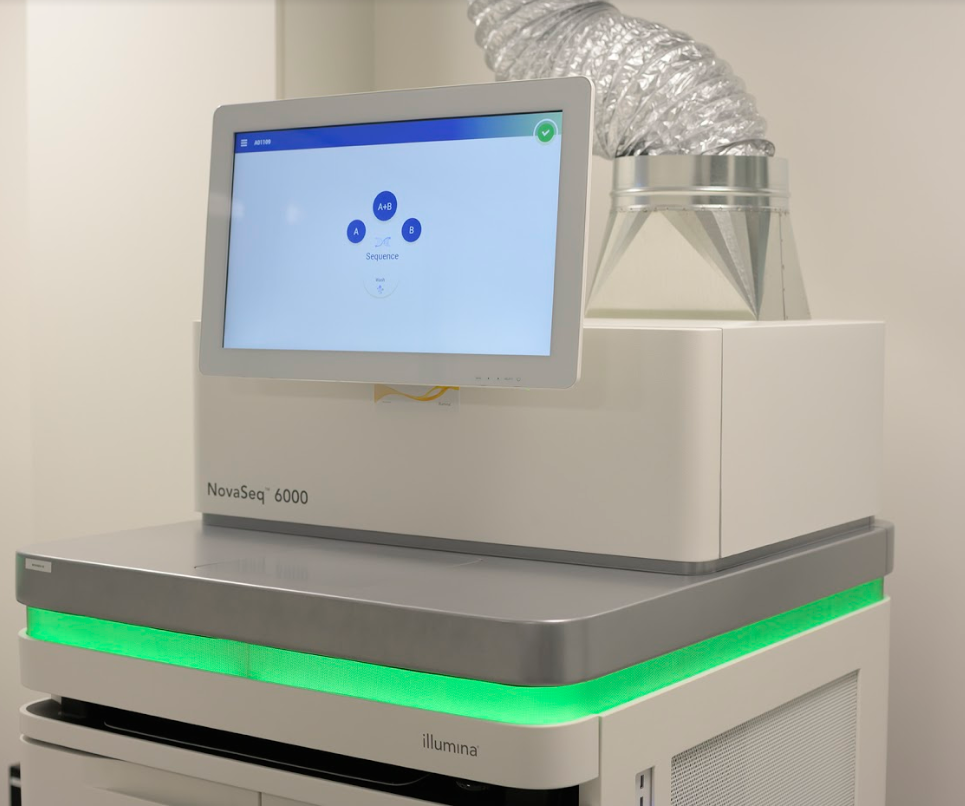 Molecular Tumor Board
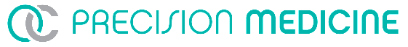 NOVASEQ®
Desafios
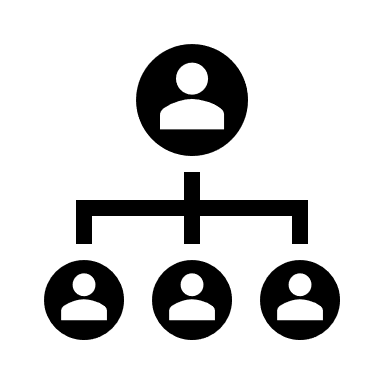 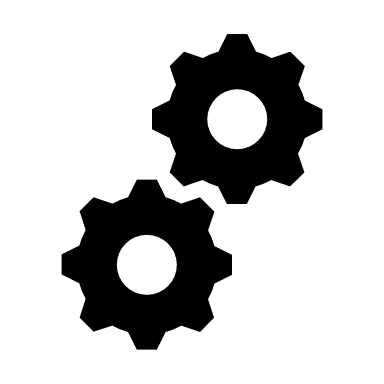 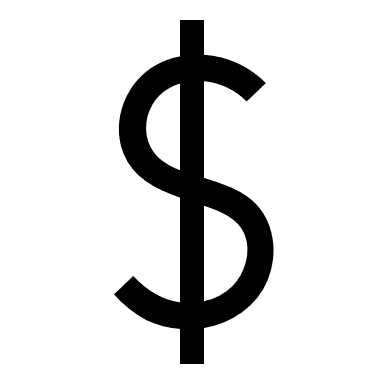 Financial investment
Integration 
LIS – IT
Involvement of 
stakeholders
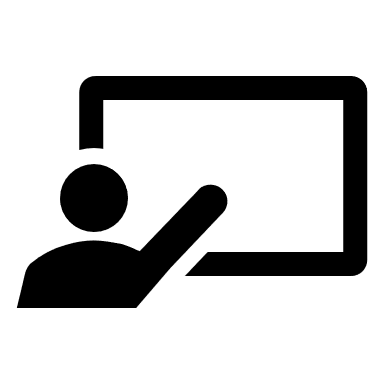 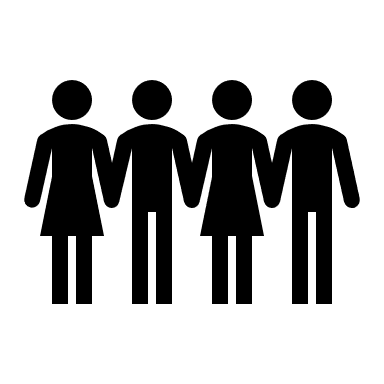 Training of technicians 
and pathologists
Aversion to change in 
human nature
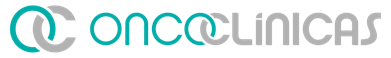 Obrigado!
Leonard M. da Silva, MD, PhD
Oncoclínicas Medicina de Precisão